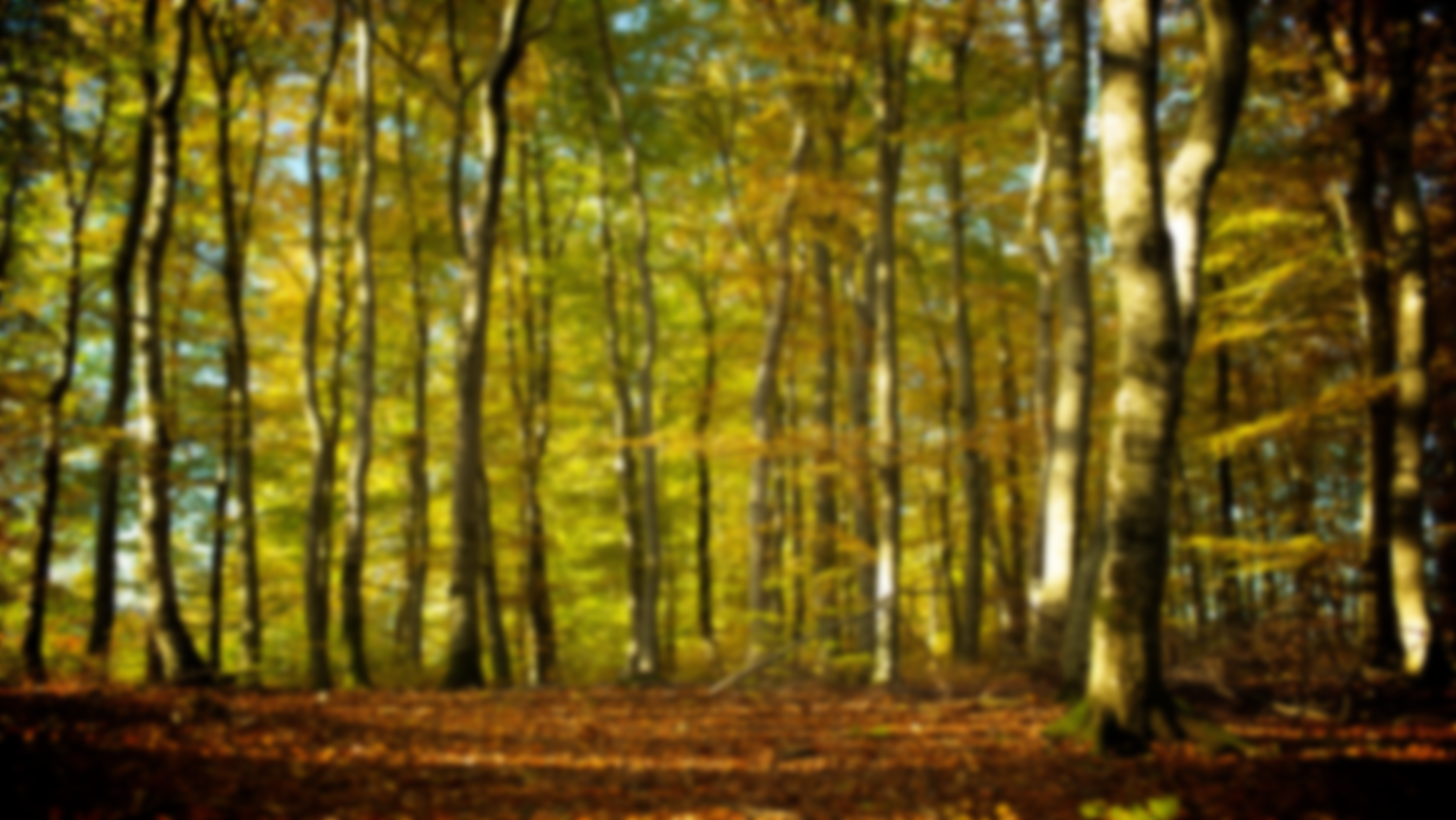 WELCOME TO WOODLANDS
 NURSERY
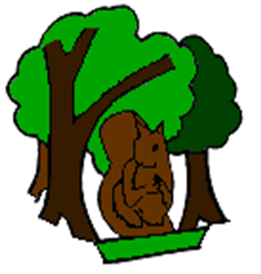 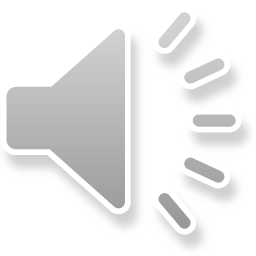 Where we
“Play, Learn & Grow together”
We would like you to meet our team...
Lynne Egan 
Depute Head Teacher
Joanne McKissack
Head Teacher
Kerry Ann Hollywood
Early Years Officer
Fiona Kirkland
ELC Area Support Manager
Tracy Purves
Early Years Practitioner
Lyndsay Hammermeister
Early Years Practitioner
Sheila Wilson
Early Years Practitioner
Julie Gilmour
Early Years Practitioner
Chelsea Fisher
Early Years Practitioner
Elizabeth Garvin
Pupil Support Worker
Zuzana Kollarova
Pupil Support Worker
Morag Dickie
Support for Learning